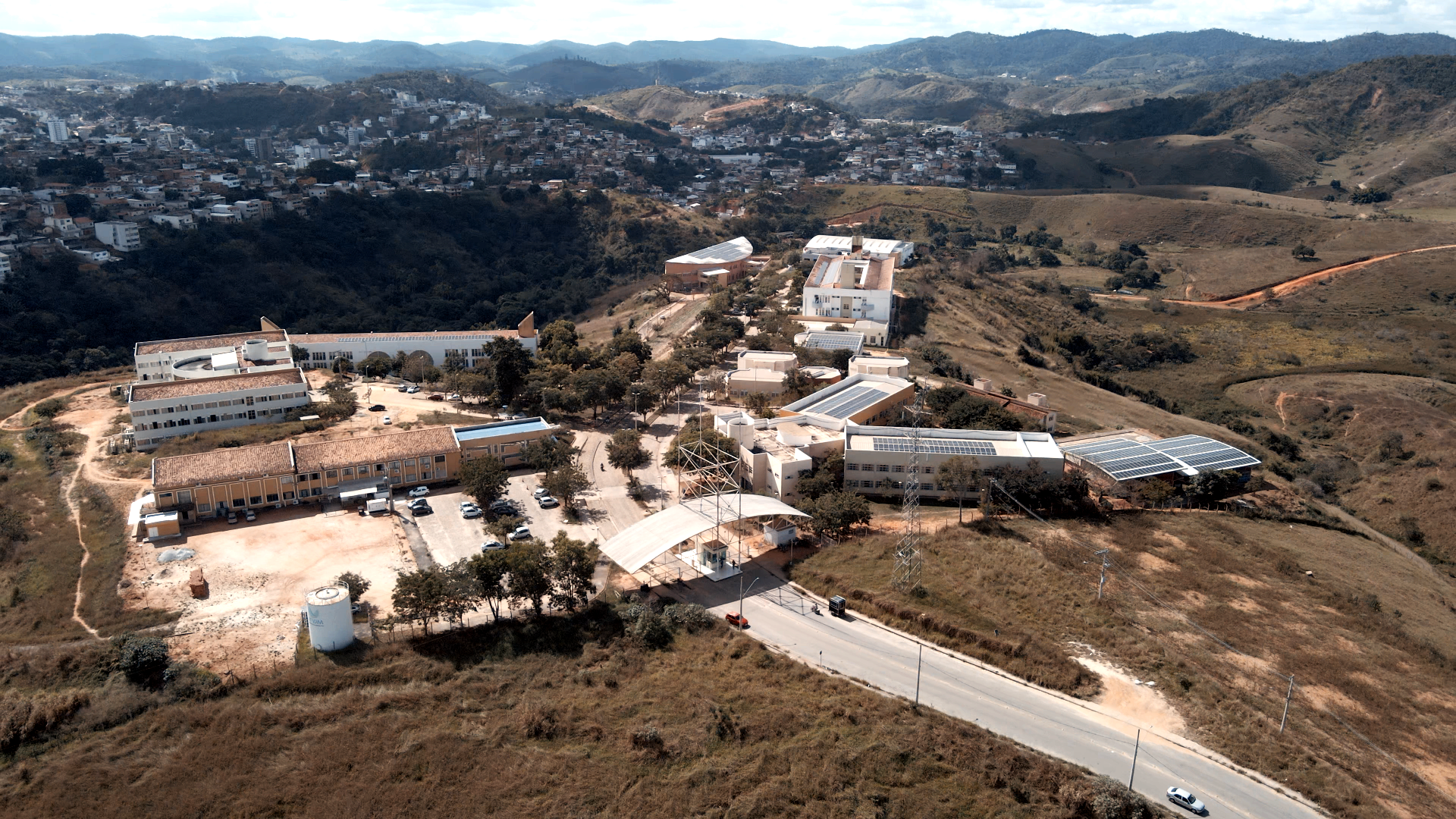 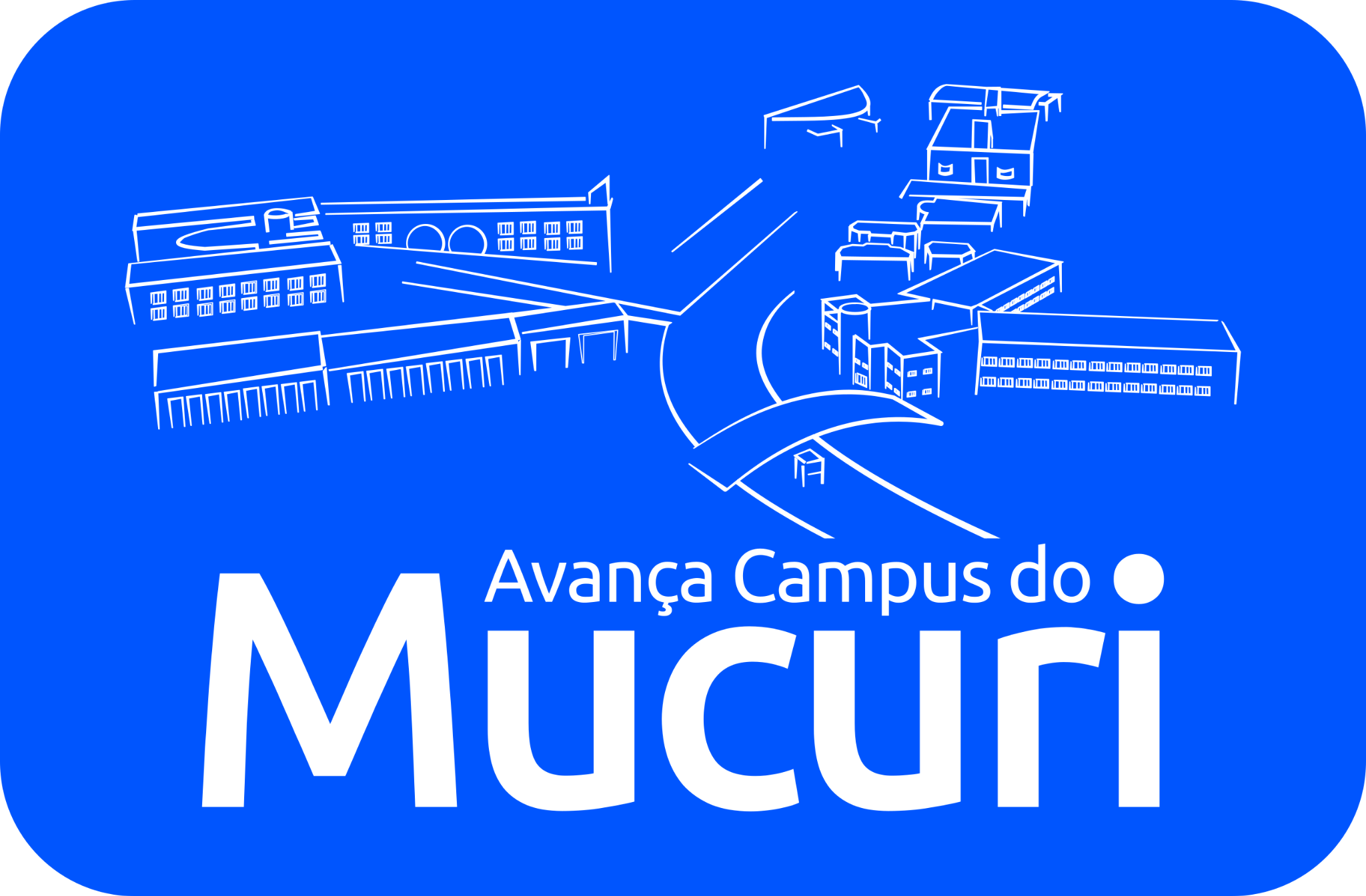 emancipamucuri@gmail.com                   @emancipamucuri
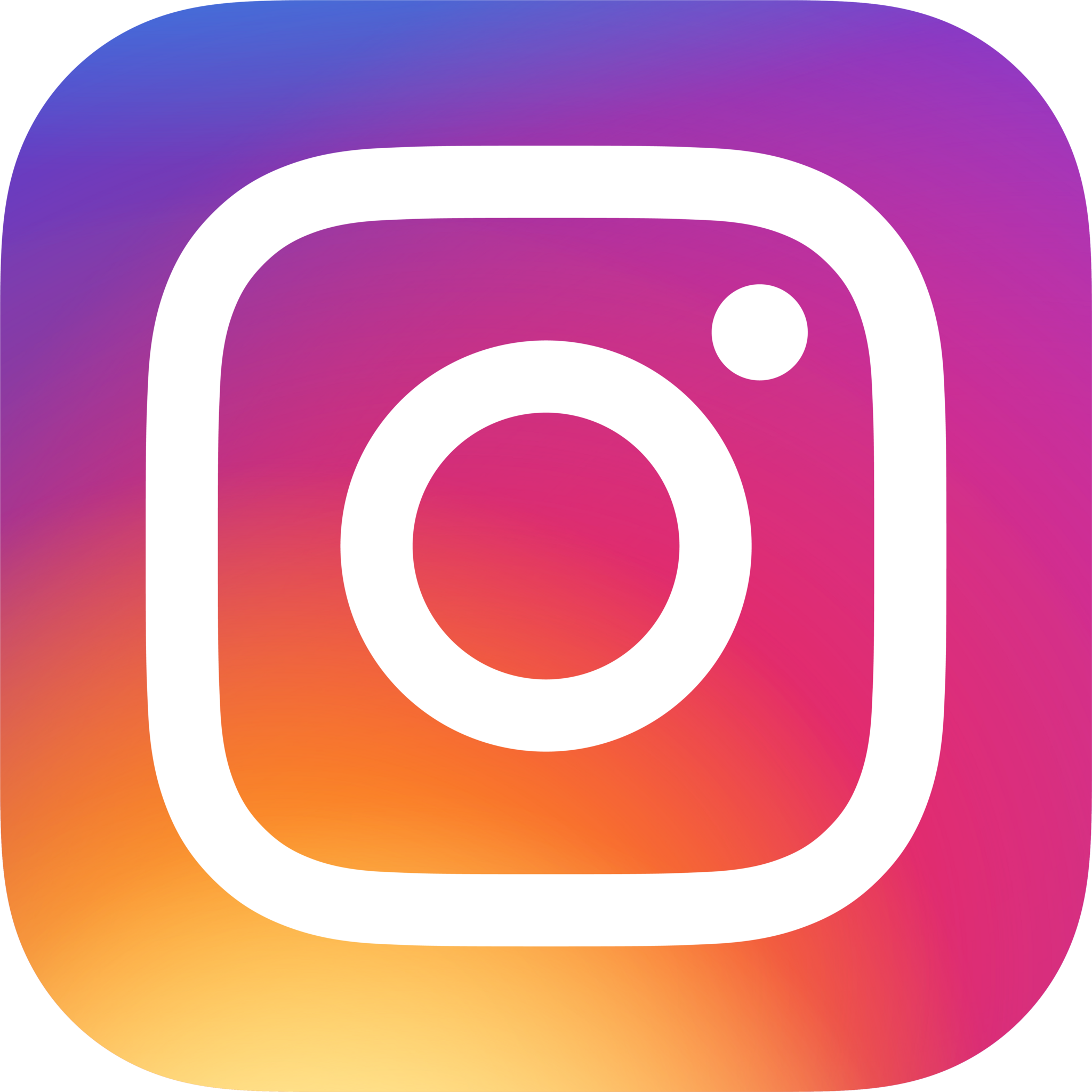 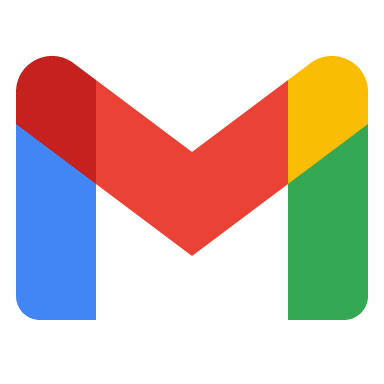 Criação de uma Nova Universidade
a partir da Emancipação do
Campus do Mucuri da UFVJM
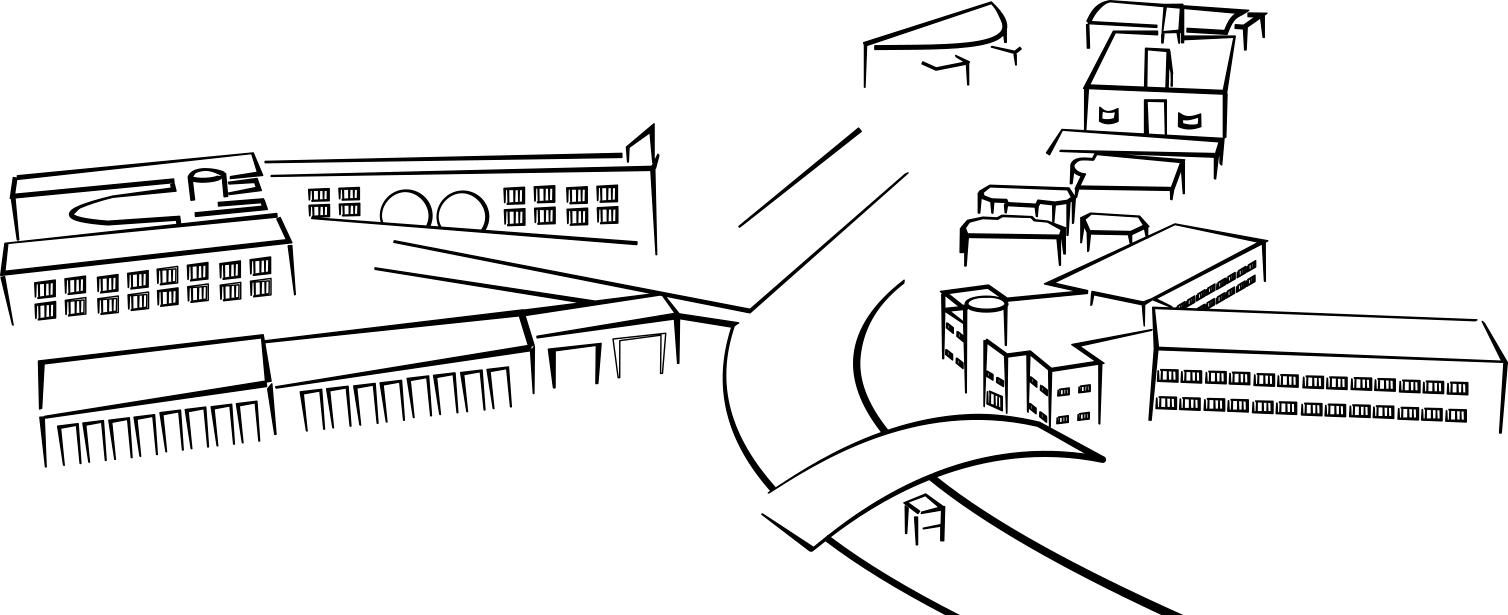 Um projeto de desenvolvimento territorial/regional,
sustentável e solidário para os Vales do Mucuri e Jequitinhonha - MG.
Audiência Pública na Comissão Educação.
Congresso Nacional, Brasília – DF.Data: 02 de julho de 2024.
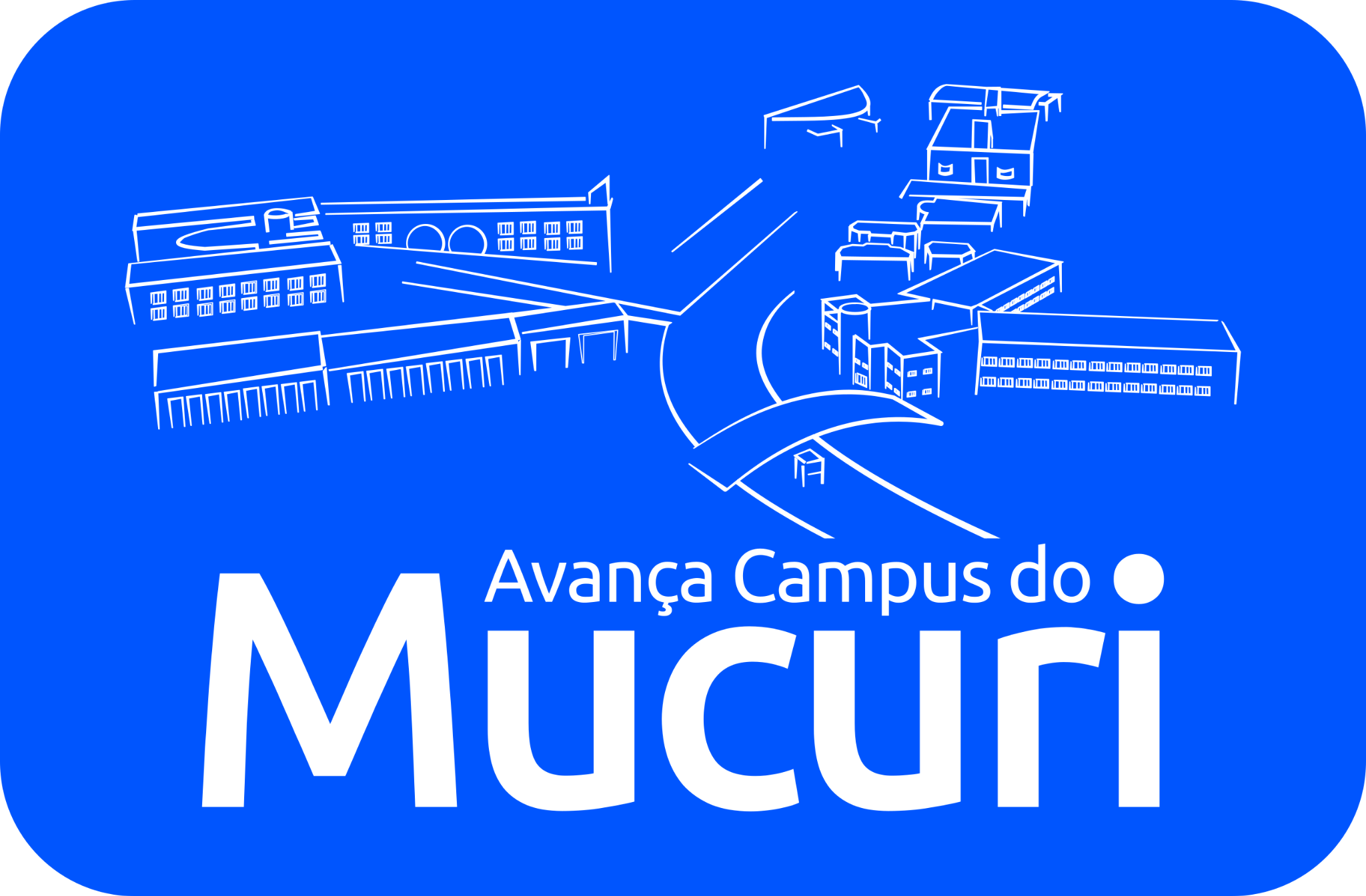 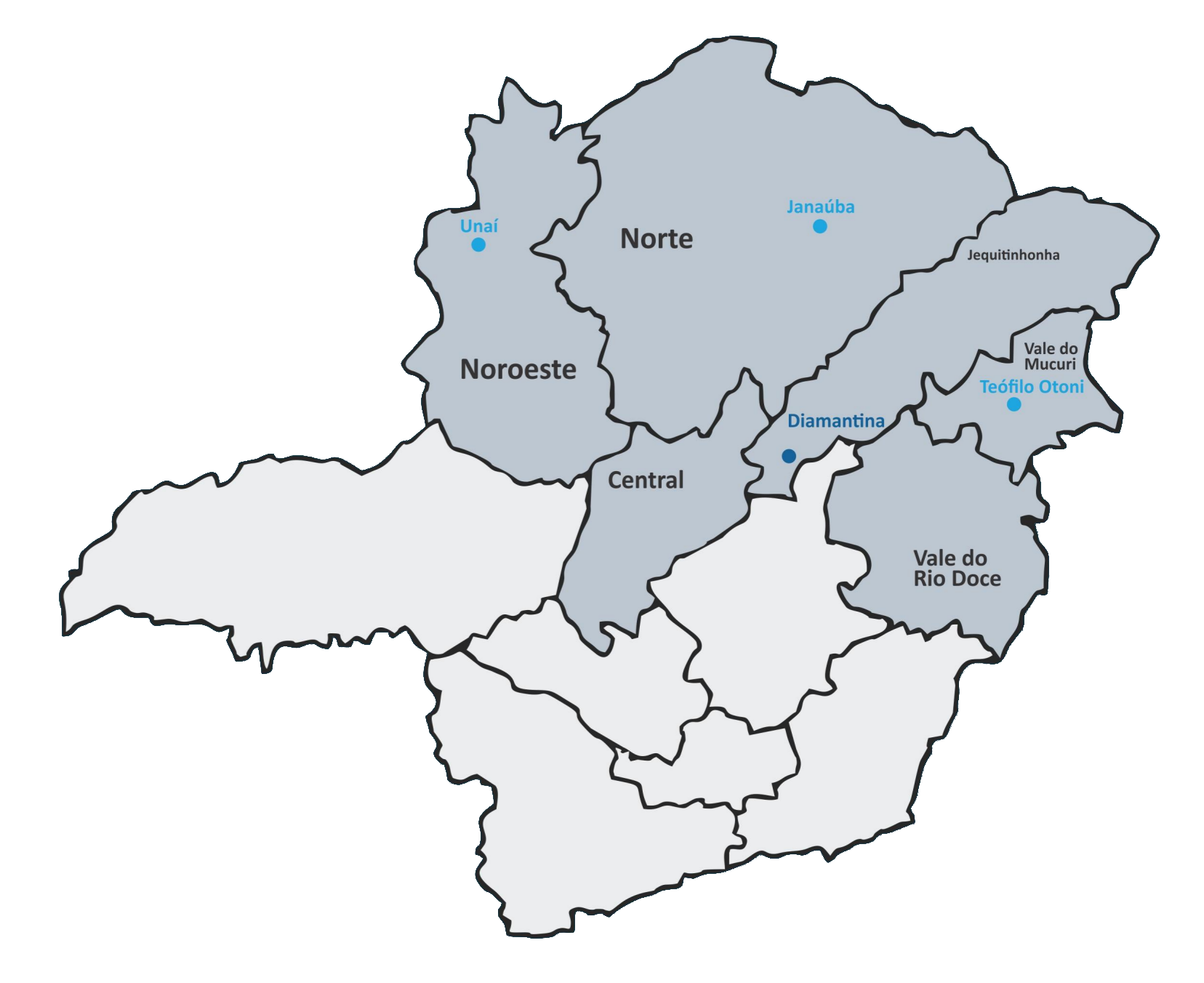 Campi da
UFVJM
Campus do Mucuri
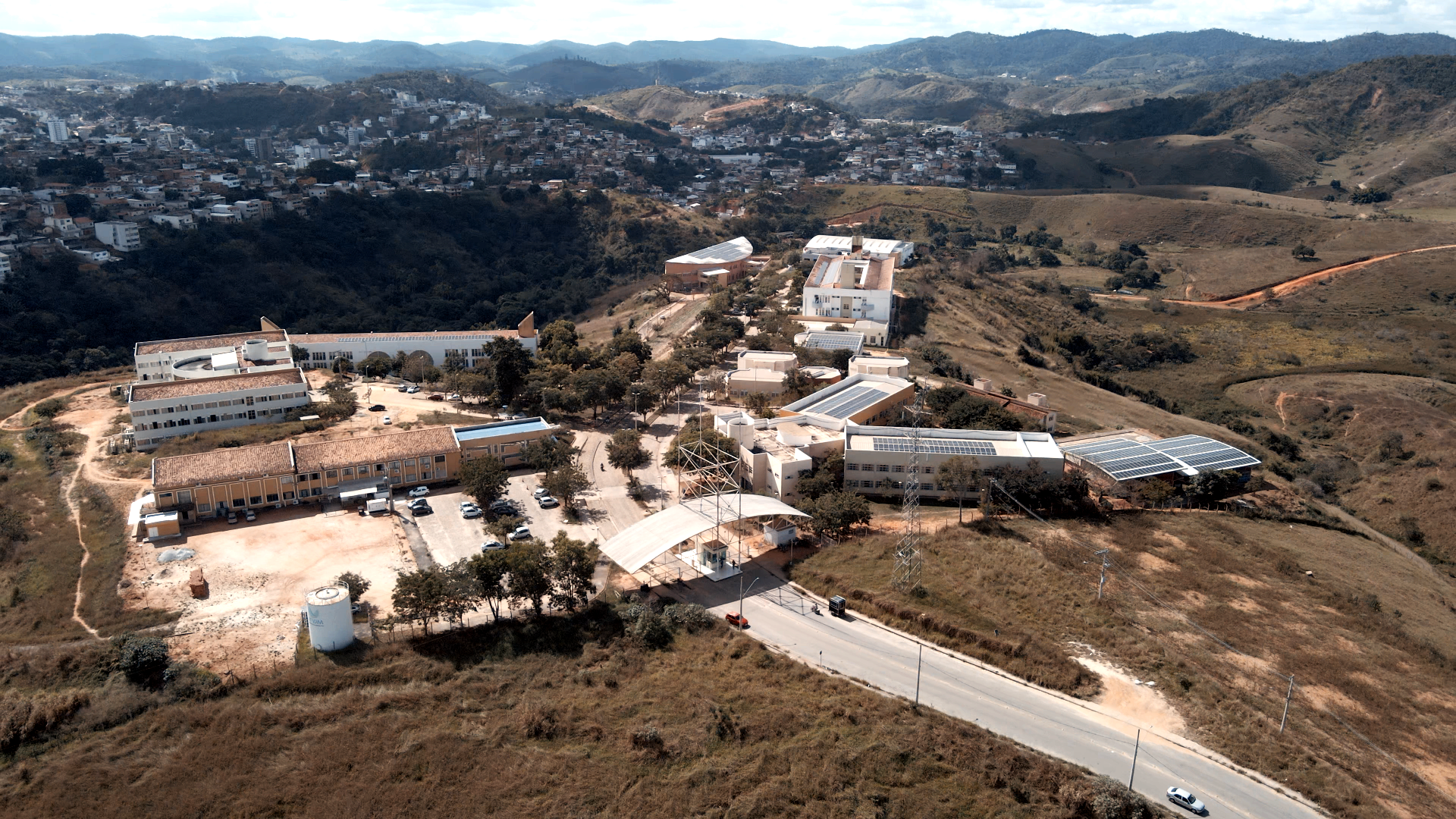 Criado em 2006;
03 unidades acadêmicas com 10 cursos de graduação presencial e 01 curso EAD;
02 especializações, 
05 mestrados ;
01 doutorado;
Campus do Mucuri
Comunidade Acadêmica
Campus do Mucuri
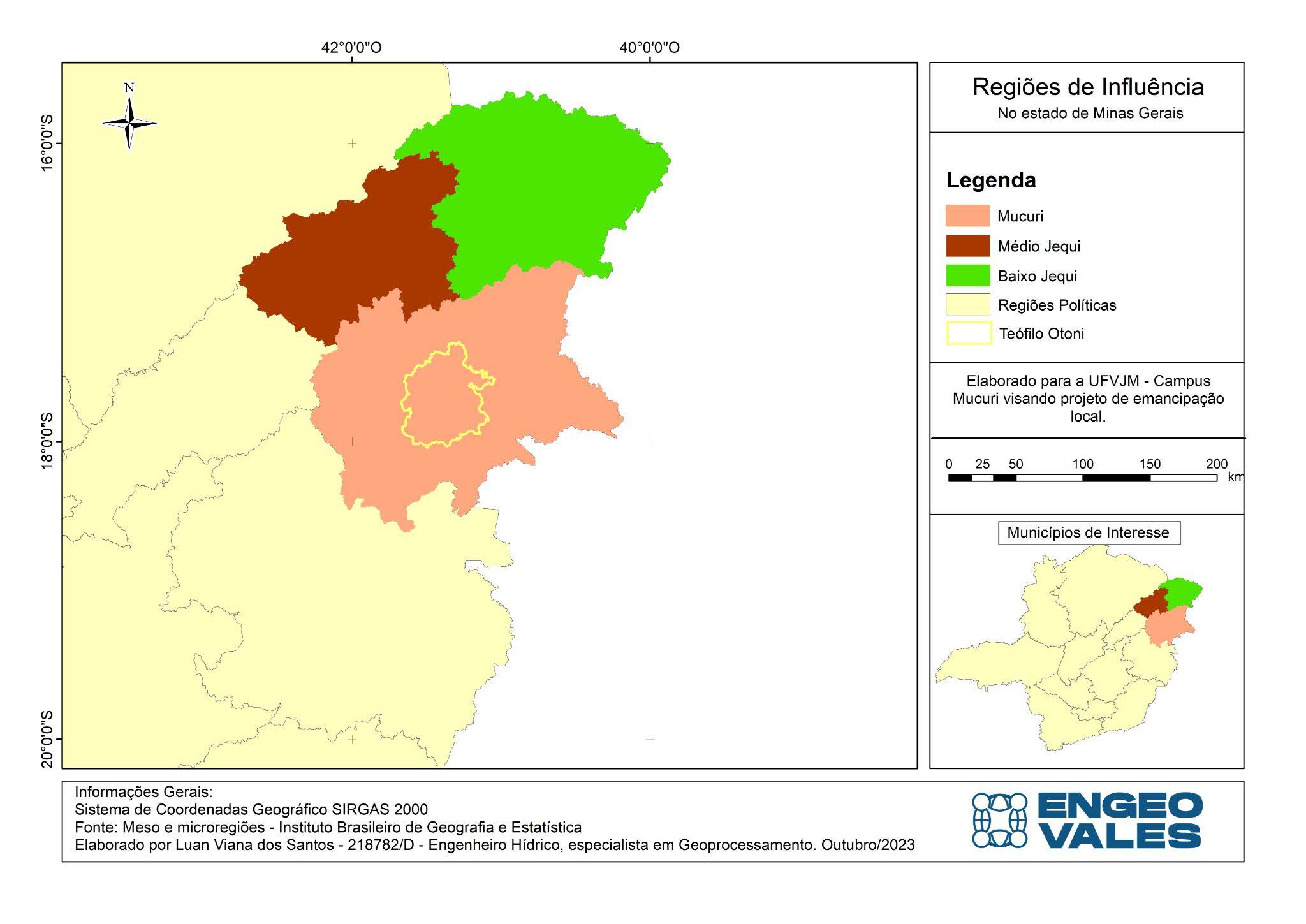 Atende a região Nordeste de Minas Gerais, notadamente os territórios dos Vales do Mucuri e Médio e Baixo Jequitinhonha, parte do Rio Doce, além da região norte do Espírito Santo e Extremo Sul da Bahia, abrangendo uma população de mais de um milhão de pessoas.
Realidade atual da cobertura de matrículas públicas na Educação Superior  no Território do Vale do Mucuri.
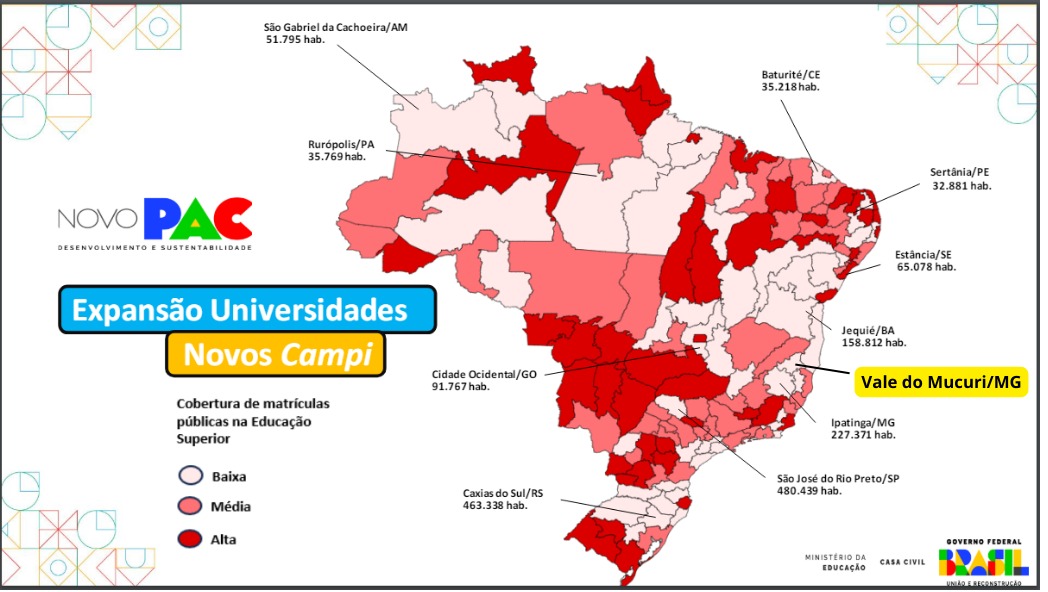 Caminhos para criação de uma NOVA UNIVERSIDADE
a partir da emancipação do Campus do Mucuri.
Criação de Comissão Externa  composta por membros da comunidade acadêmica, poder público municipal e regional, organizações sociais da sociedade civil, para realização de estudos técnicos de viabilidade e mobilização social com vistas a  emancipação do Campus do Mucuri da UFVJM, por meio da criação de uma nova Universidade Federal do Nordeste Mineiro – UFNM.
Justificativa para criação de uma NOVA UNIVERSIDADE
a partir da emancipação do Campus do Mucuri da UFVJM.
Territórios com baixa dinamização econômica;
Municípios com baixos Índices de Desenvolvimento Humano – IDH;
Altos índices de desigualdades sociais;
Territórios com forte presença de comunidades indígenas,  quilombolas e agricultura familiar;
Territórios fortemente afetados pelas mudanças climáticas, com elevados índices de desertificação e despovoamento;
Alta demanda por ciência e tecnologia socio referenciadas para superação das assimetrias regionais e promoção das potencialidade locais.
Área de abrangência da futura Universidade Federal do Nordeste Mineiro – UFNM.
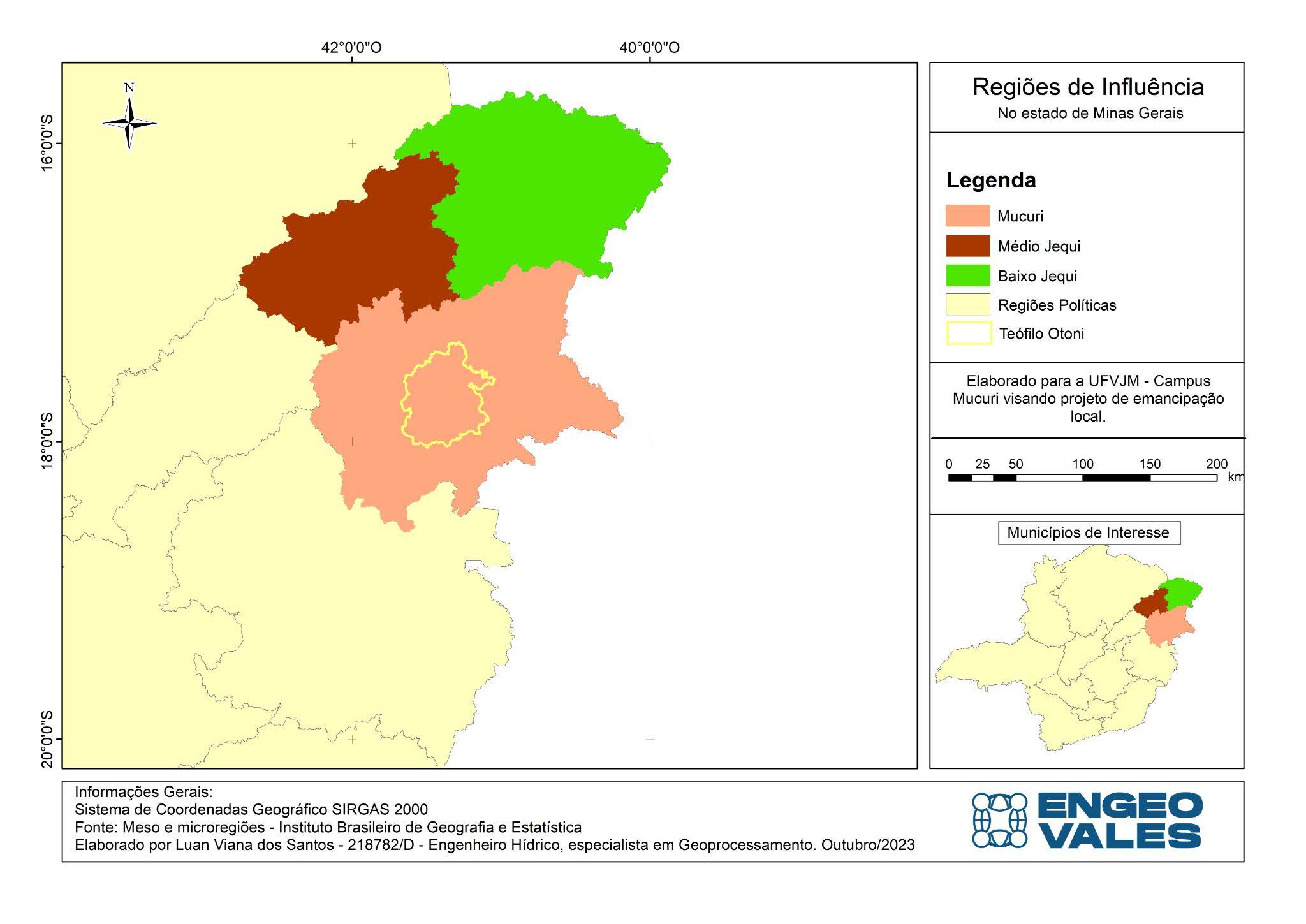 Campus do Mucuri
População estimada  em  900 mil habitantes.
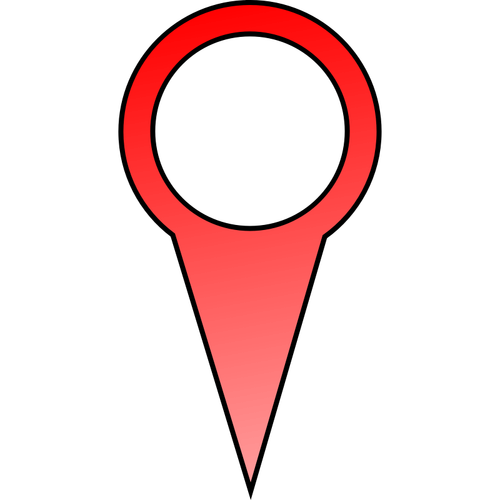 Caminhos para criação de uma NOVA UNIVERSIDADE
a partir da emancipação do Campus do Mucuri.
Visão de Futuro
Inclusão social;
Fatores econômicos;
Fatores sociais;
Fatores ambientais;
Fatores científicos
Investimento público nos territórios.
Caminhos para criação de uma NOVA UNIVERSIDADE
a partir da emancipação do Campus do Mucuri.
Pactuação da Comunidade Acadêmica da UFVJM;
Articulações externas com sociedade civil dos territórios, poder público local, regional e Governo Federal;
Inclusão no PPA (2024 a 2027) do Governo Federal;
Caminhos para criação de uma NOVA UNIVERSIDADE
a partir da emancipação do Campus do Mucuri.
Elaboração do projeto técnico para criação da UFNM.

Audiências  com a equipe técnica do  Ministro da Educação- MEC e Governo Federal;

Audiências e articulações com o Congresso Nacional;
Caminhos para criação de uma NOVA UNIVERSIDADE
a partir da emancipação do Campus do Mucuri.
Pedido ao Presidente da República e Ministério de Educação para que apresente o projeto de Lei ao Congresso para desmembramento do campus do Mucuri da UFVJM para criação de uma universidade independente.
Contato do Grupo de Trabalho:
Contato do grupo de trabalho
emancipamucuri@gmail.com

@emancipamucuri
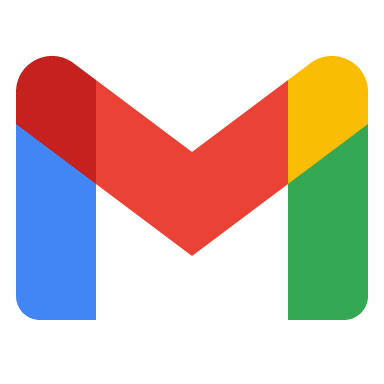 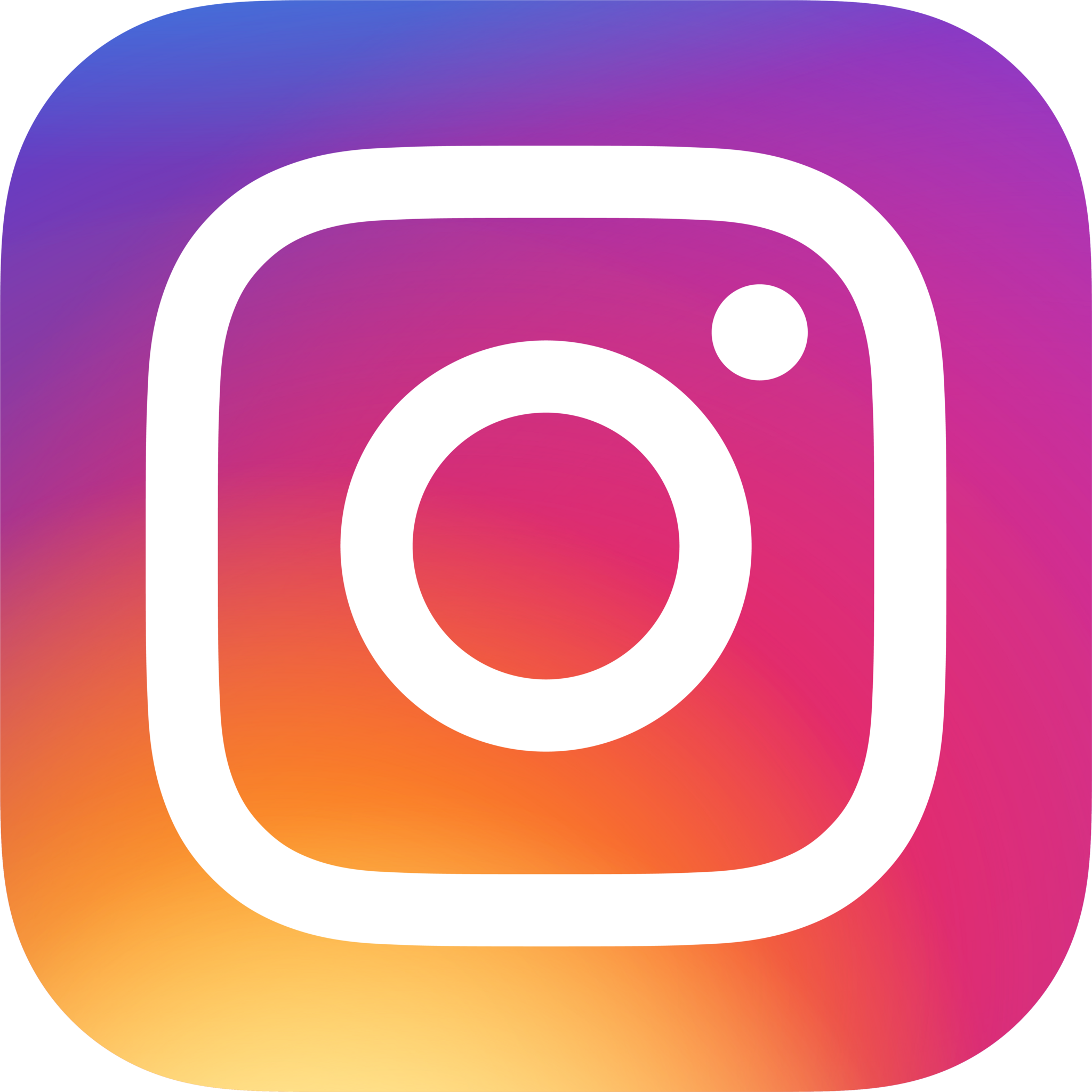